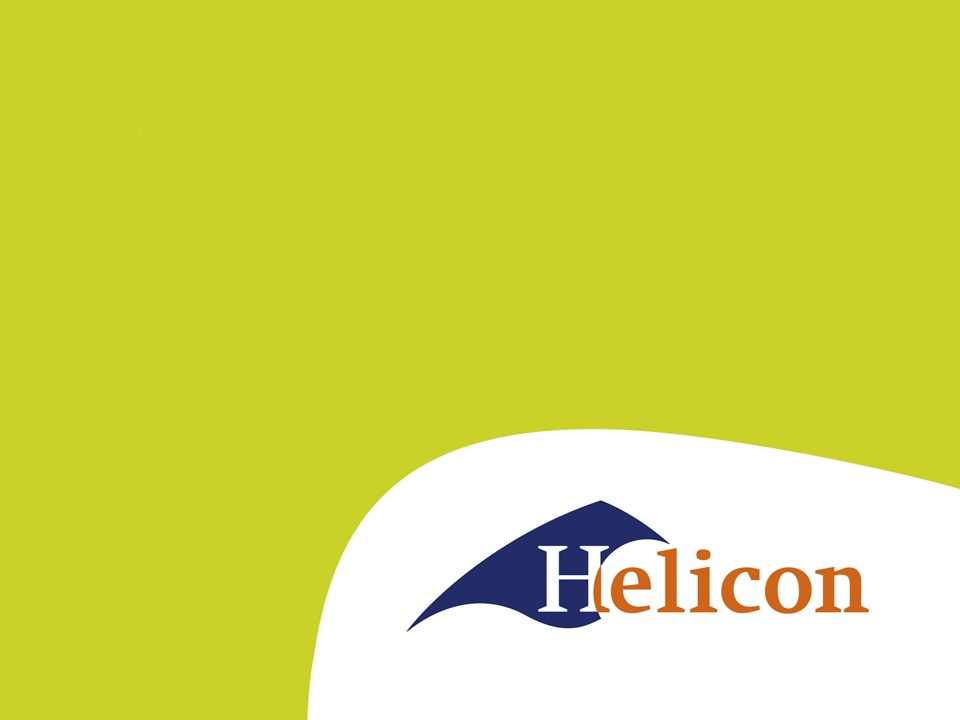 LG43 Coaching

Welkom!
Coachuur
Mijn beoordeling
Uitje?
Stage-adressen
Lessen donderdag
Verdere invulling
Belastingen
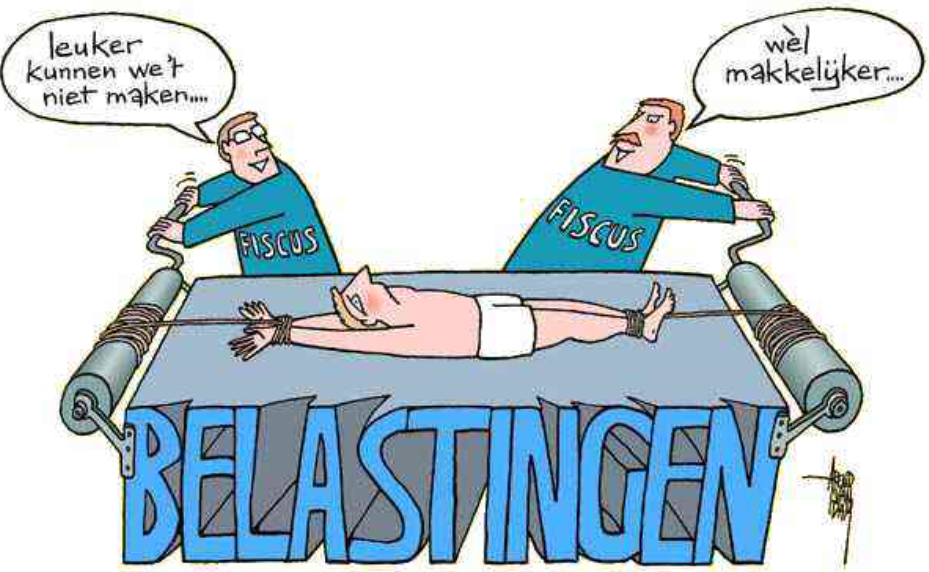 Inkomstenbelasting
Box 1: inkomen uit werk en woning
Box 2: inkomen uit aanmerkelijk belang
Box 3: inkomen uit vermogen.
Inkomen
Bijtellingen
Aftrekposten
Belastbaar inkomen
Berekende belasting
Heffingskortingen
Te betalen belasting
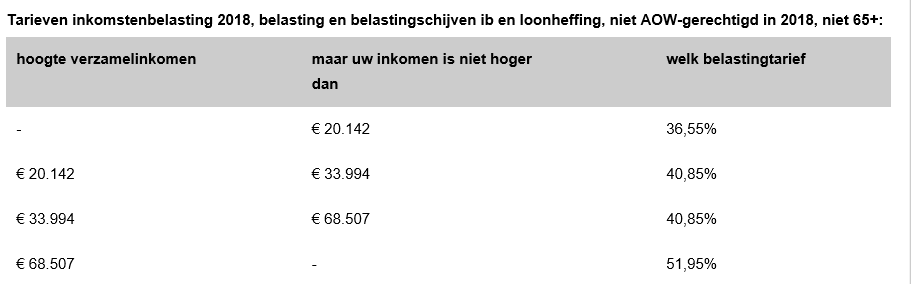 Kortingen
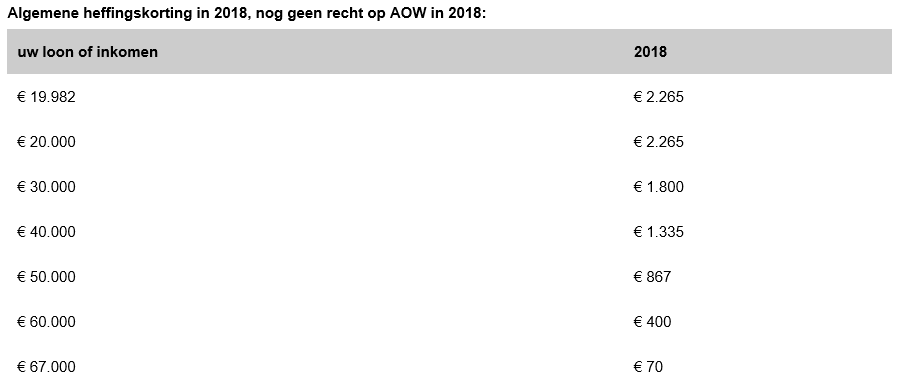 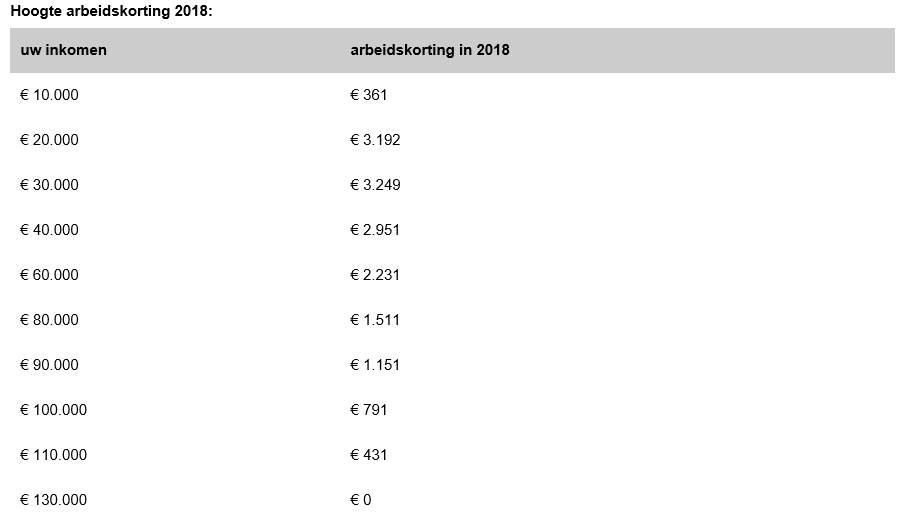 Nieuw regeerakkoord:
Arbeidskorting +€365,-
Algemene heffingskorting + €350,-
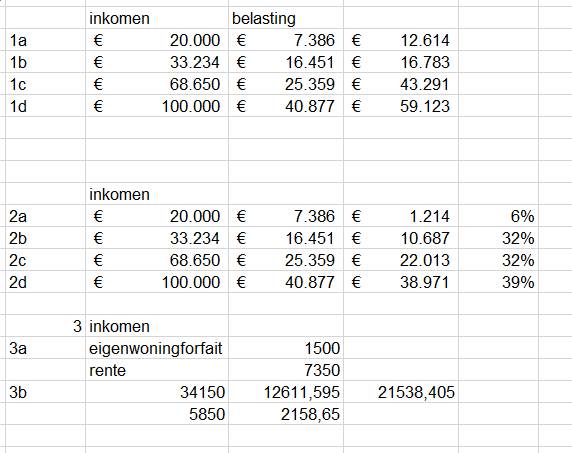